Гендерное воспитание в дошкольном возрасте
Проект
Тип.  Практико-ориентированный, долгосрочный (на 4 года).
Цель. Развитие представлений детей о собственном образе девочки (мальчика).
Задачи:
    Обучающие.
  Учить находить отличия во внешнем облике мальчиков и девочек.
  Учить определять особенности игровых интересов мальчиков и девочек.
      Развивающие.
  Развивать кругозор детей на примерах о предметах, которыми пользуются взрослые мужчины и женщины.
      Воспитательные.
  Воспитывать аккуратность, опрятность во внешнем виде.
Игра «Одень правильно»
Игра «Найди свой домик»
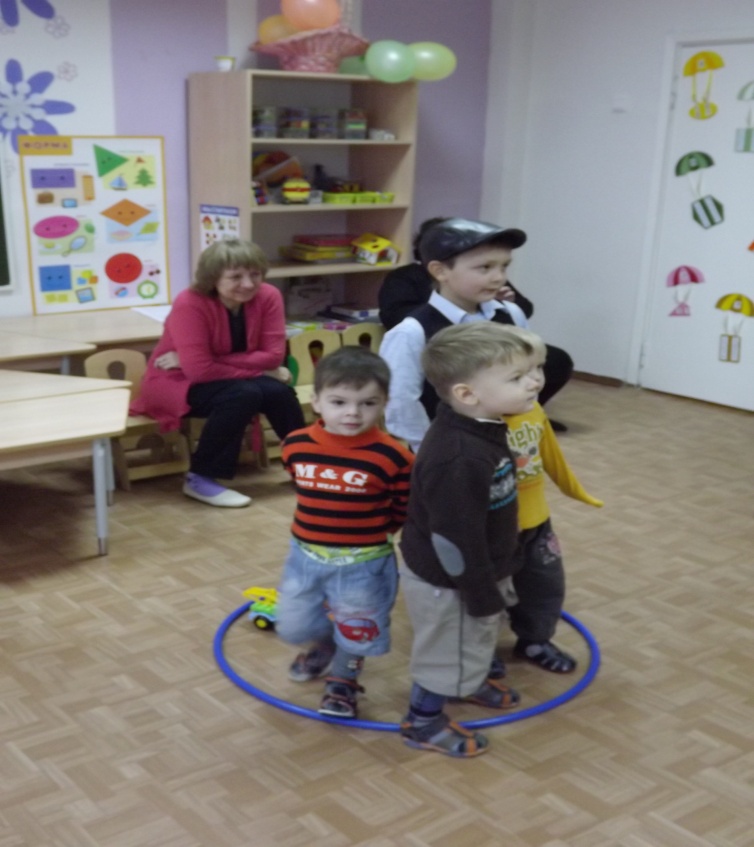 Наши мальчики ухаживают за девочками
Проект подготовила: воспитатель 
I категории 
Матвеева Олеся Александровна.